DIOS DE JUSTICIA Y MISERICORDIA
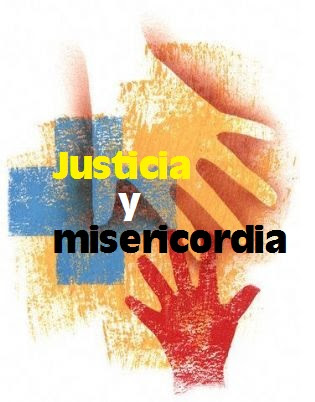 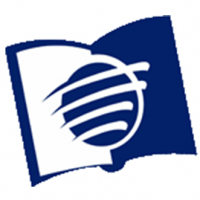 ESCUELA SABÁTICA
IGLESIA ADVENTISTA DEL 7° DÍA
SERVICIO DE CANTO
#53 “Oh amor de Dios, 
#55 “Grande, es Señor, tu misericordia”,
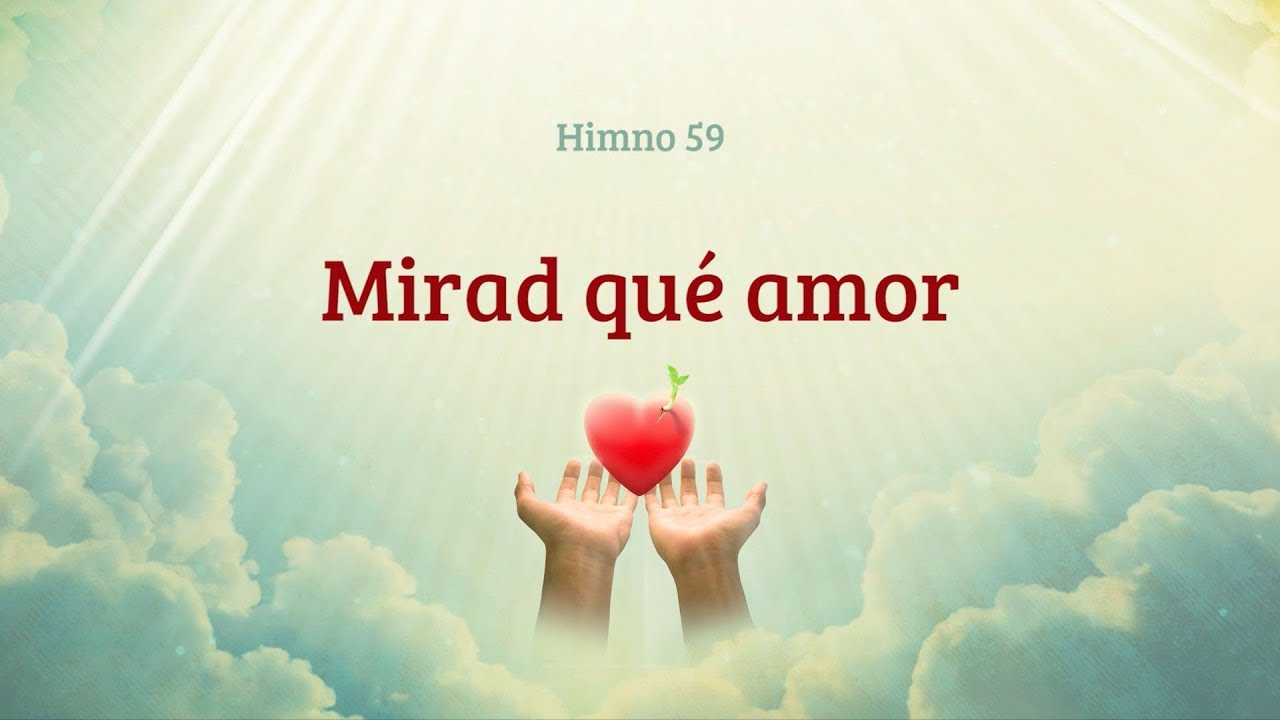 HIMNO # 59
BIENVENIDOS
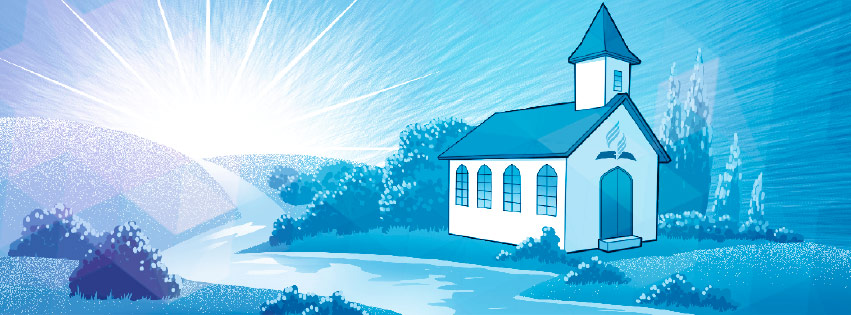 Hoy te invito a abrir tu mente y corazón a la Palabra de Dios. A la luz de lo que narran las Escrituras en el libro de Jonás, veremos 3 cosas que hizo Dios con Nínive para salvarla, 
lo mismo quiere hacer contigo hoy.
LECTURA BÍBLICA
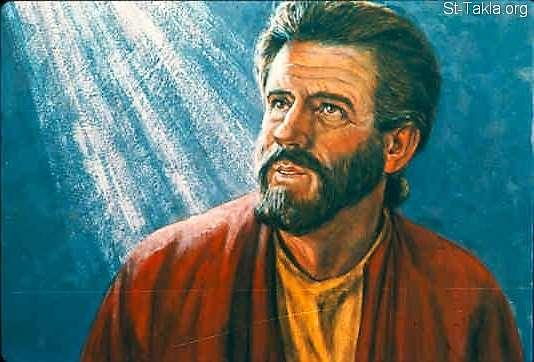 Jonás 1:1-2. “Vino palabra de Jehová a Jonás hijo de Amitai, diciendo: Levántate y ve a Nínive, aquella gran 
ciudad, y pregona contra ella; porque ha subido su maldad delante de mí”
ORACIÓN DE RODILLAS
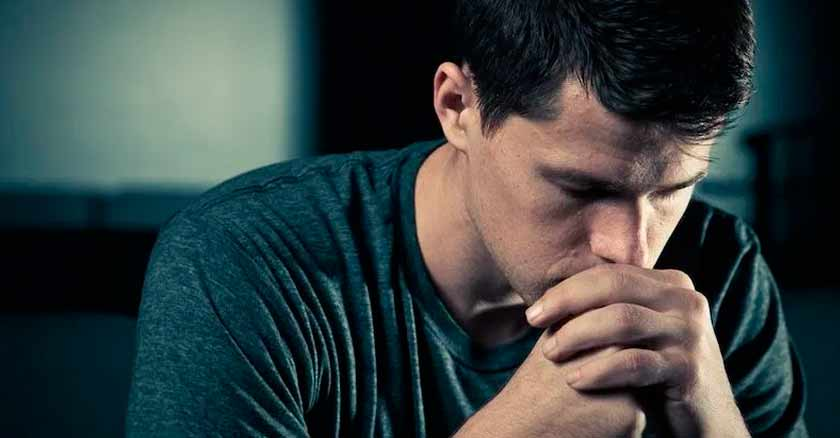 PROPÓSITO
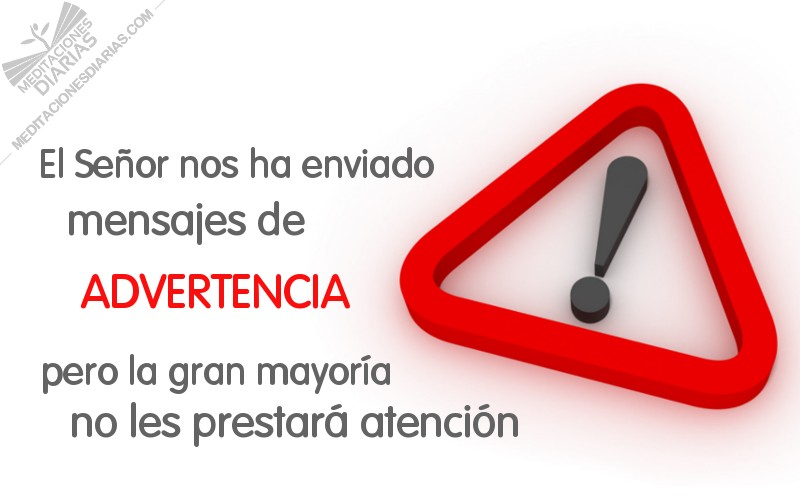 Concientizar a la hermandad y a las visitas que este mundo muy pronto llegará a su fin, pero antes de que 
eso suceda, Dios envía mensajes de advertencia y misericordia para que nos arrepintamos y seamos salvos.
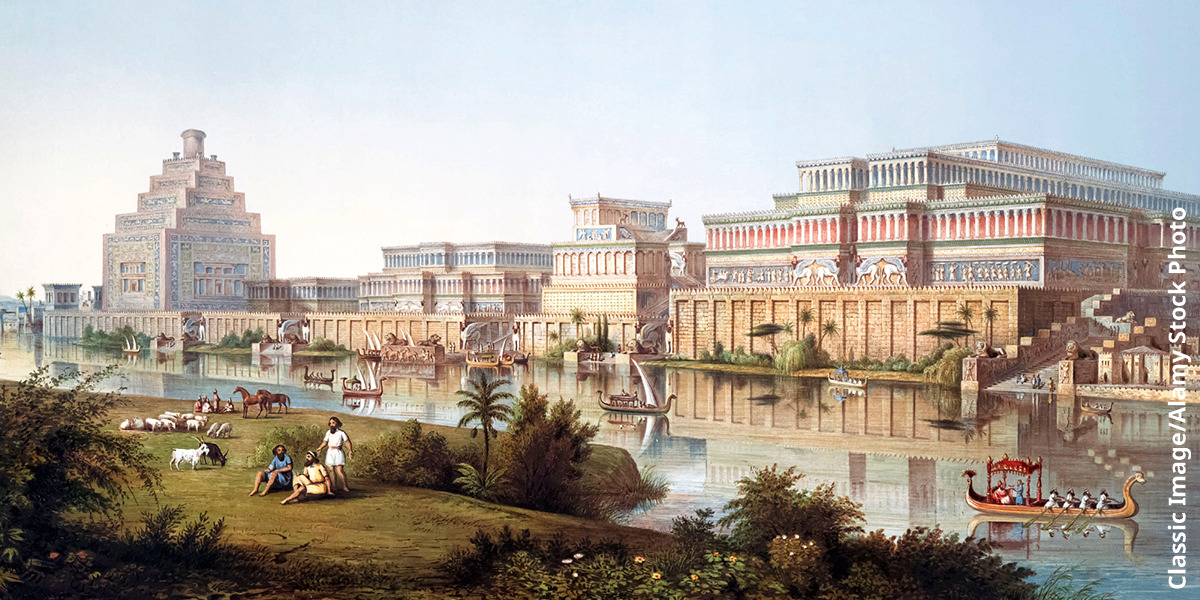 Entre las ciudades del mundo antiguo, una de las más grandes era Nínive, capital de la entonces potencia 
Asiria. Fue fundada en la orilla fértil del río Tigris, había florecido a través de los siglos, hasta llegar a ser “ciudad grande en extremo, de tres días de camino.”
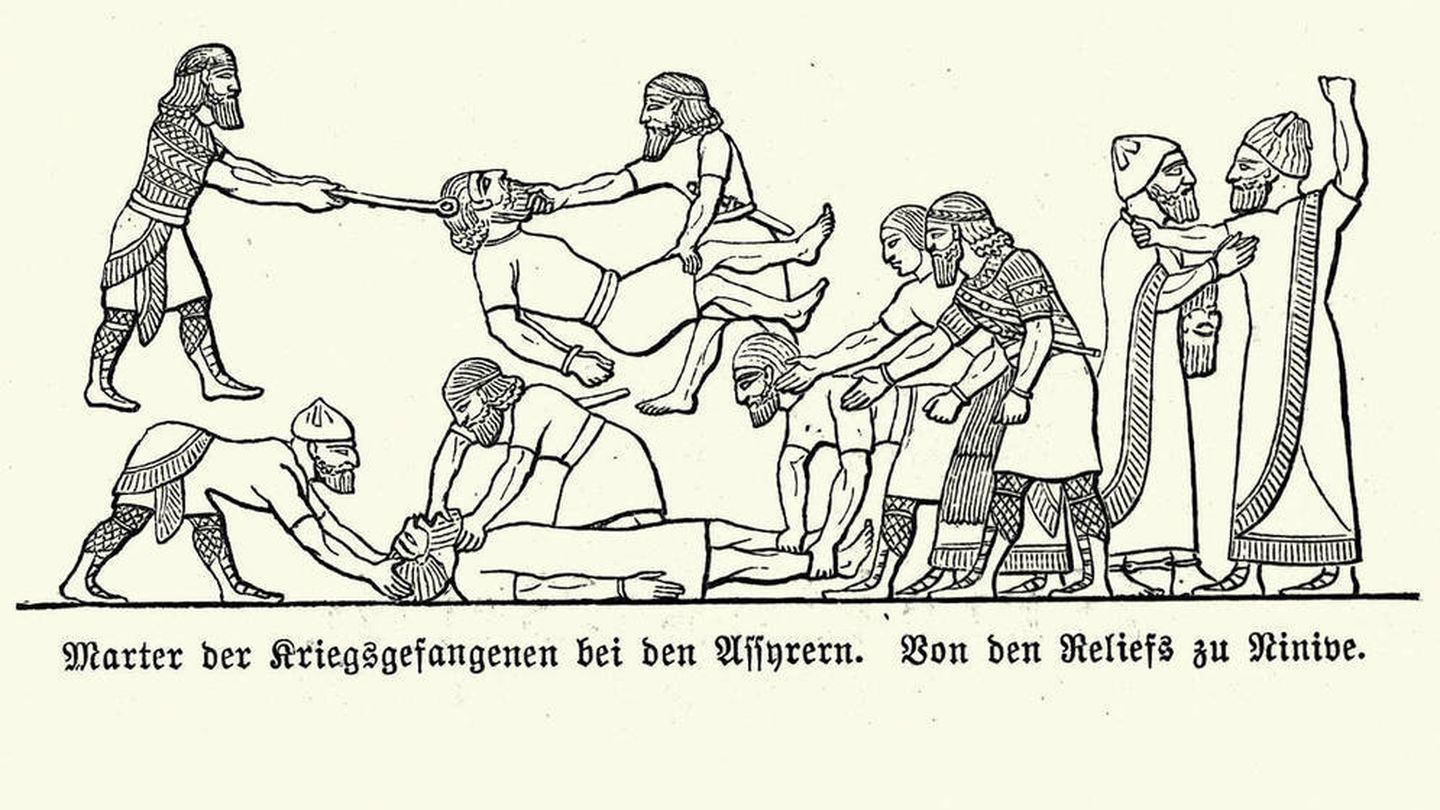 En el tiempo de su prosperidad Nínive era un centro de crímenes e impiedad. El profeta Nahúm la llamó “ciudad sanguinaria, llena de mentira y de rapiña” (Nahúm 3:1).
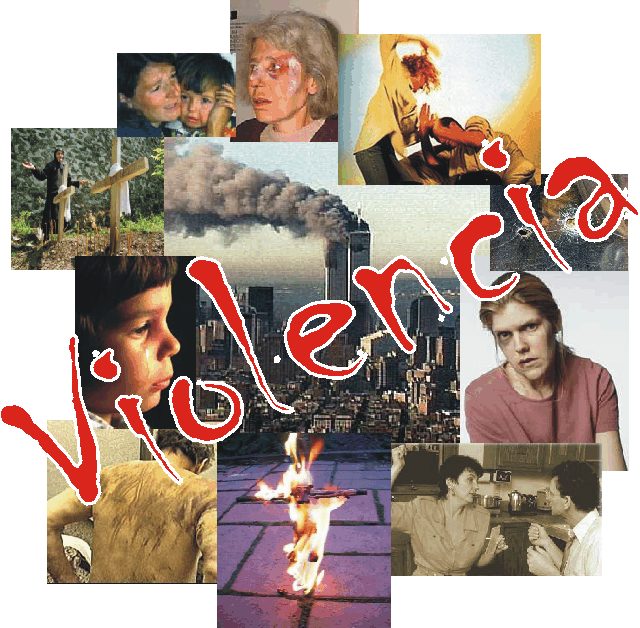 El mundo de hoy no es mejor que la antigua Nínive, los hombres se jactan de su maravilloso progreso y de la iluminación que reina en nuestra época; pero Dios ve la tierra llena de iniquidad y violencia.
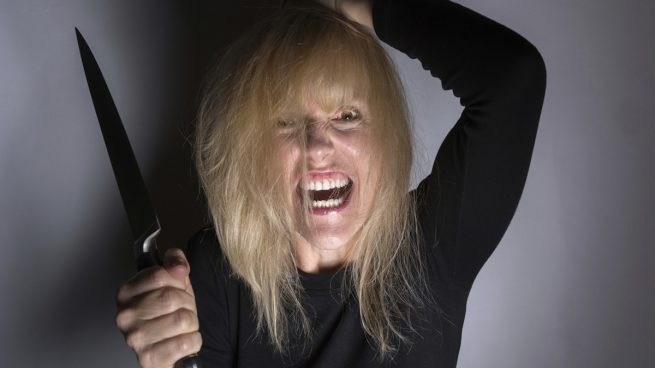 Los hombres 
declaran que la ley de Dios ha sido abrogada, que la Biblia no es auténtica; y como resultado arrasa al mundo una marea de maldad como nunca ha habido.
HIMNO DE ALABANZA
#311 “Cuando junte Jesús las naciones”
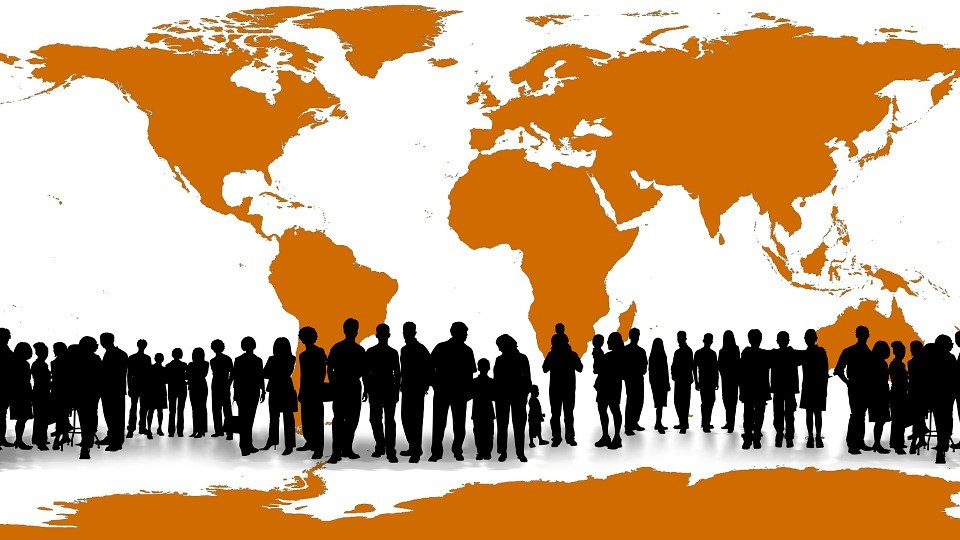 1. Antes de enviar sus juicios sobre la tierra, Dios envía mensajes de advertencia para que nos arrepintamos.
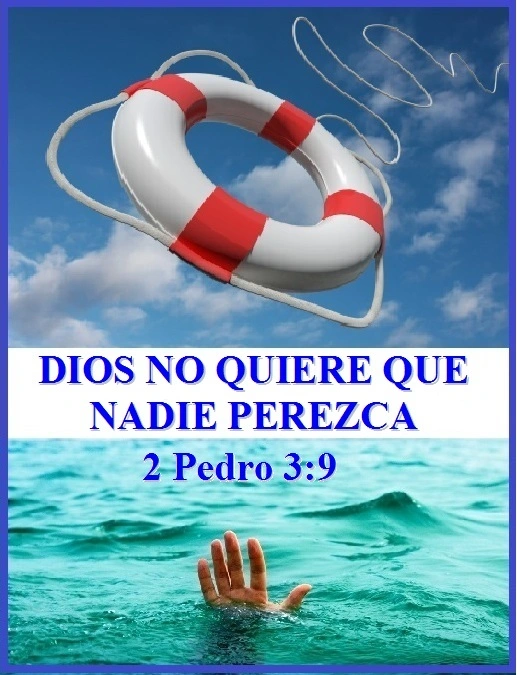 NUEVO HORIZONTE
DISCIPULADO
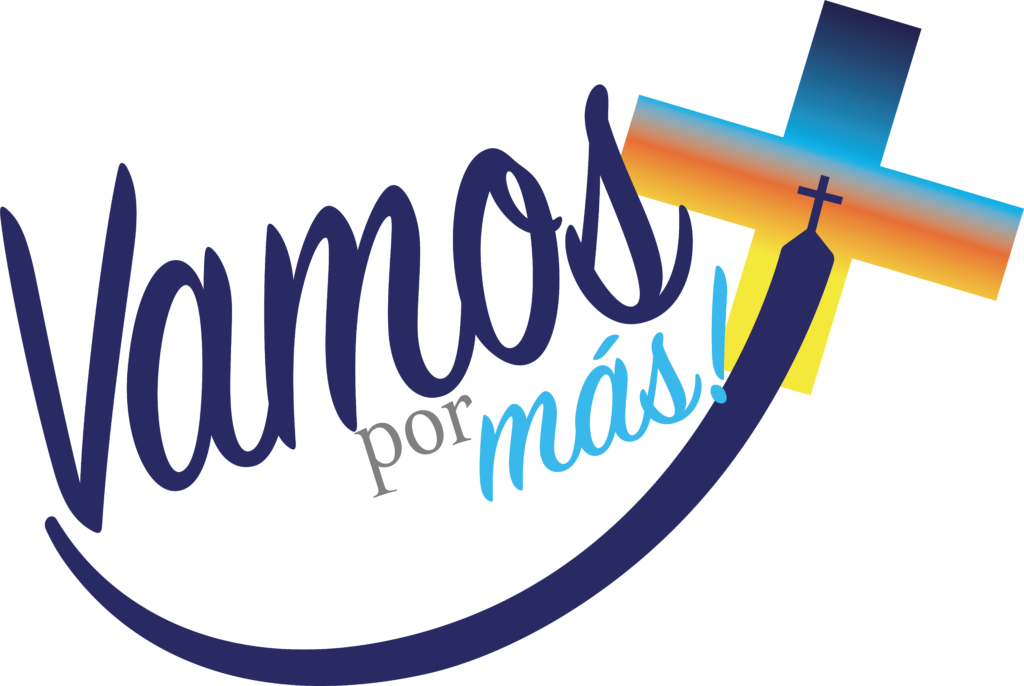 La revolución del discipulado
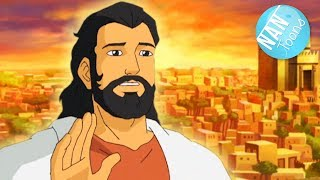 “Proclama en ella el mensaje que yo te diré” 
(Jonás 3:2). No son las palabras del mensajero, no es lo que la gente quiere escuchar, es lo que dice la Palabra de Dios.
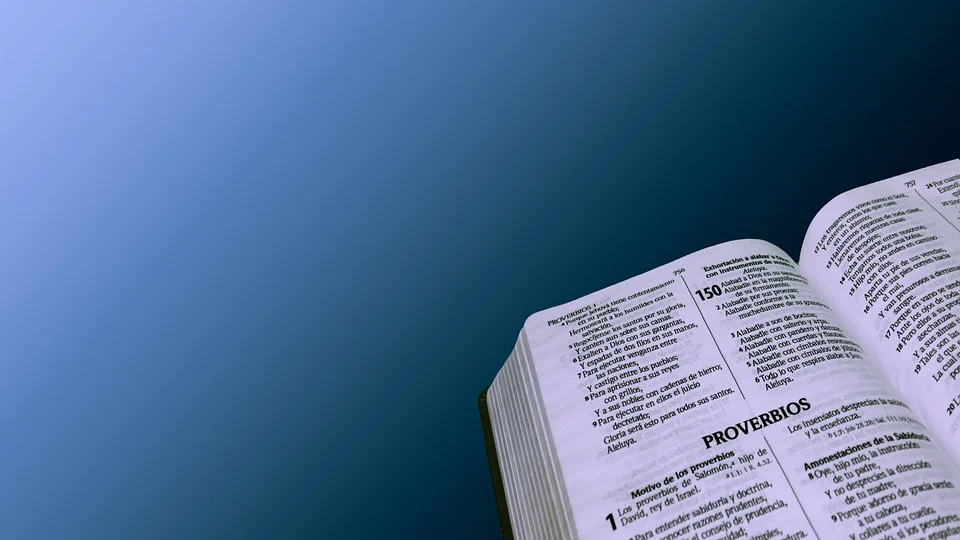 ¡Cuánto bien haríamos si, cada vez que abrimos las 
Escrituras para estudiarla, hiciéramos a un lado nuestros prejuicios y dejáramos que sea Dios quien hable a nuestros corazones!
HIMNO ESPECIAL
#312 “Día grande viene”.
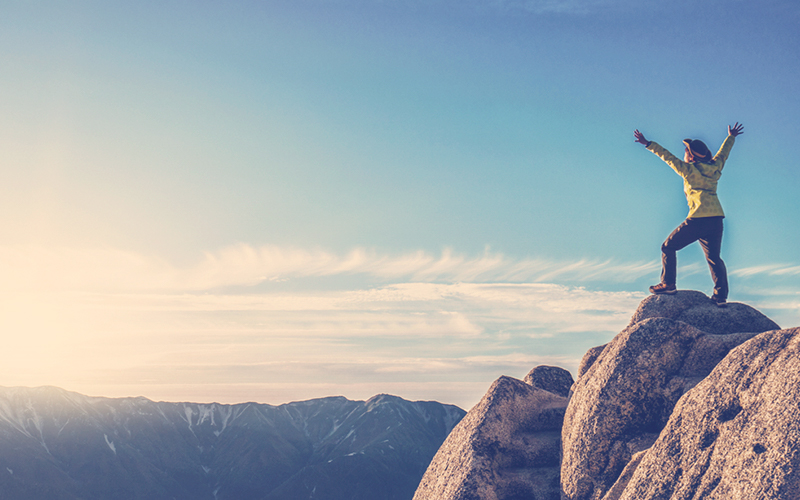 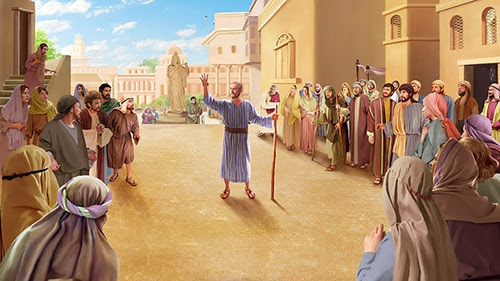 La misión de Jonás era anunciar el juicio inminente, y a Nínive solo le quedaban cuarenta días de gracia. 
El mensaje era corto, aparentemente sin esperanza, categóricamente decía “de aquí a cuarenta días Nínive será 
destruida” (Jonás 3:4).
MISIONERO MUNDIAL
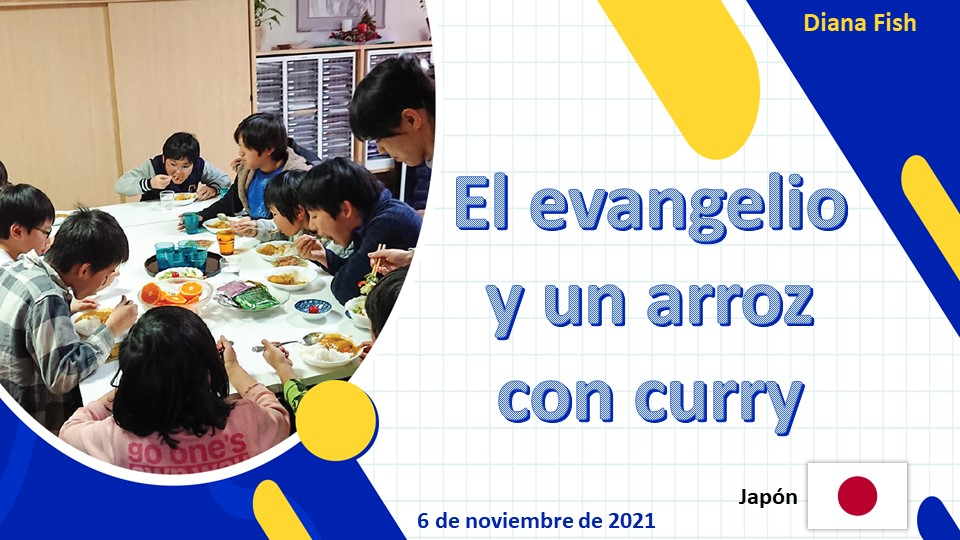 2. Dios conduce al arrepentimiento
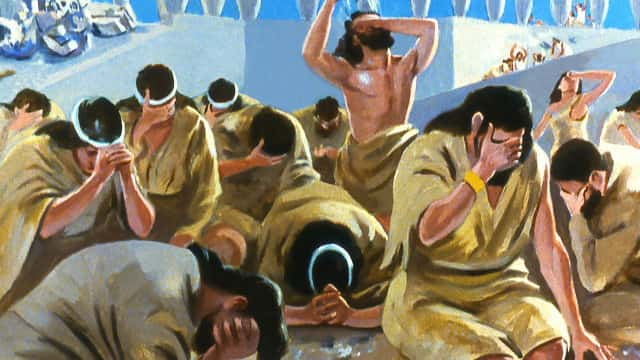 Los hombres de Nínive creyeron a Dios. Cabe resaltar que la Escritura no dice y creyeron a Jonás, más bien 
dice “creyeron a Dios”, ahí está la clave del inicio en la restauración y el perdón divino.
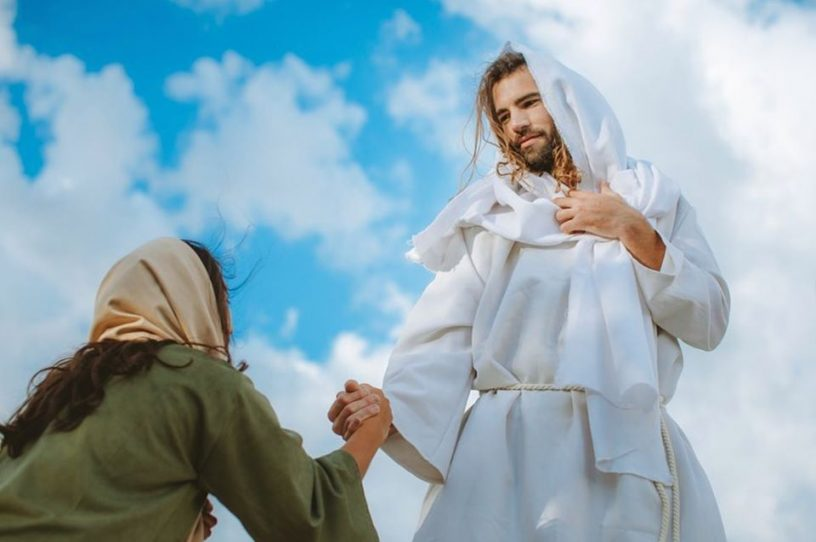 No se trata de creer 
lo que cree la mayoría, no es lo que mis padres me enseñaron, no es lo que los líderes de mi iglesia enseñan, 
no es lo que el pastor dice, es lo que dice la Palabra de Dios lo que lleva a un genuino arrepentimiento.
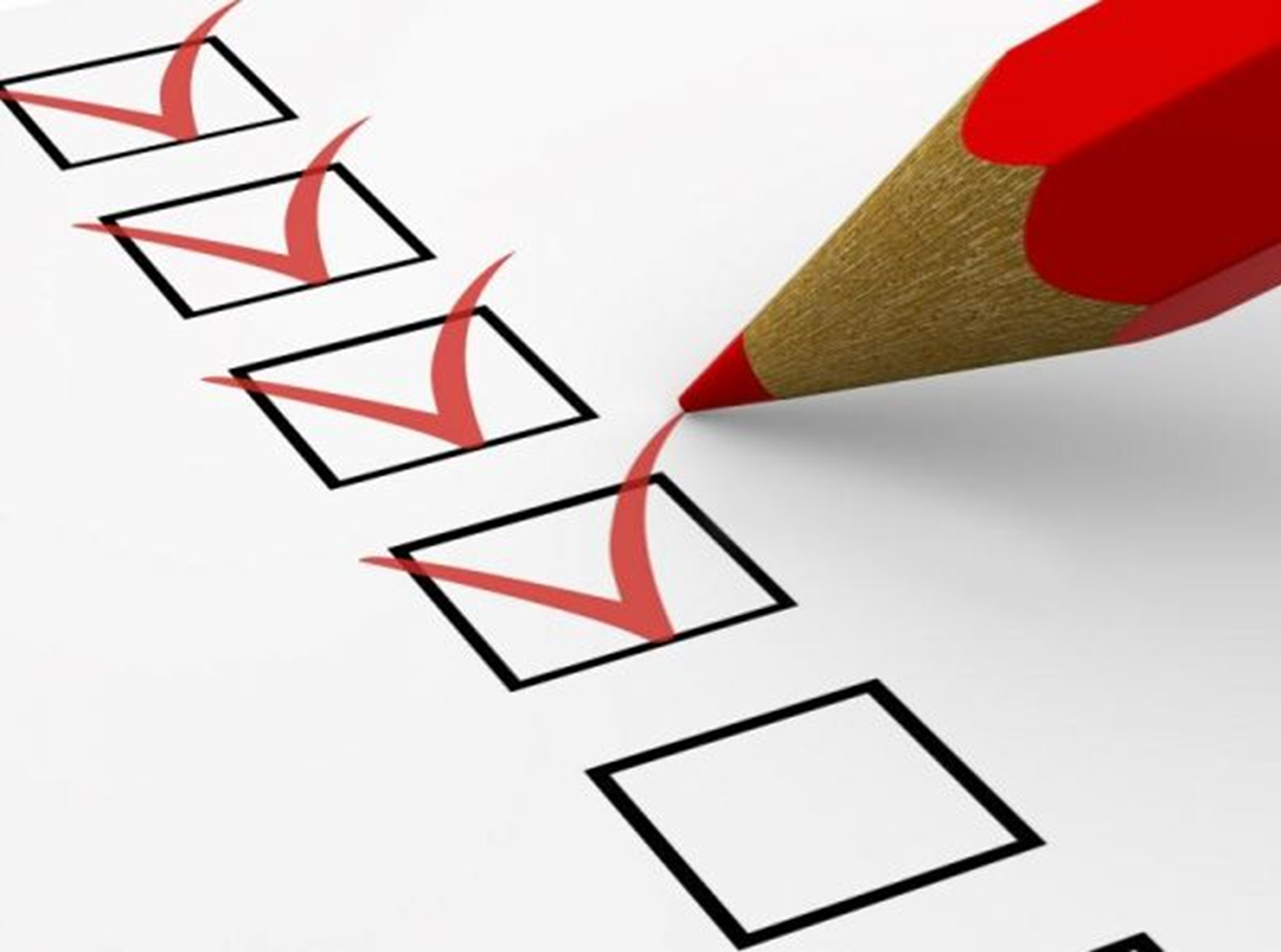 INFORME SECRETARIAL
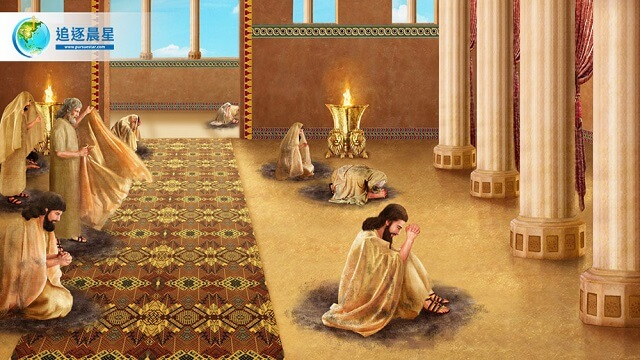 La Biblia continúa diciendo que la noticia llegó hasta el rey de Nínive. Al oír el mensaje, “se levantó de su silla, 
se despojó de su vestido, y se cubrió de cilicio y se sentó sobre ceniza, e hizo proclamar ayuno a hombres y 
animales” (Jonás 3:6-8).
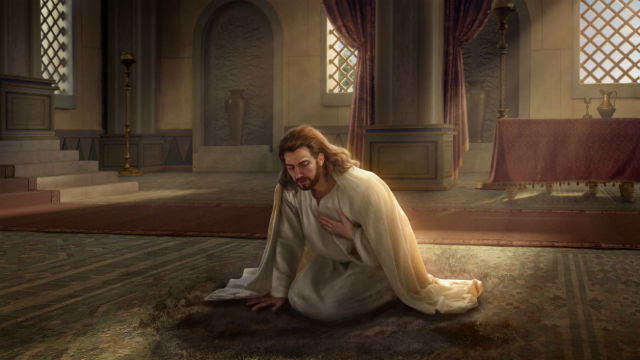 Pero además de ayunar también les instó “clamen a Dios fuertemente”.
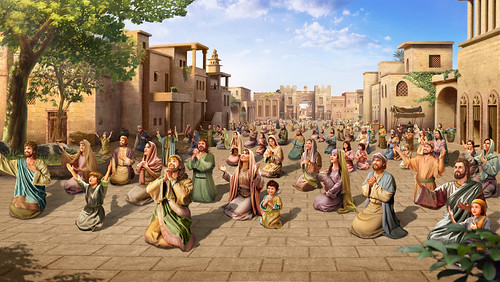 Clamar y fuertemente hacen un énfasis especial en que no debían elevar oraciones vanas ni palabrerías, más bien una oración que naciera del fondo de sus corazones, reconociendo que habían quebrantado los mandatos divinos, orar con fe esperando y creyendo en lo que Dios puede hacer por la humanidad, aunque esta no la merezca.
3. Dios nos muestra su misericordia para que seamos salvos.
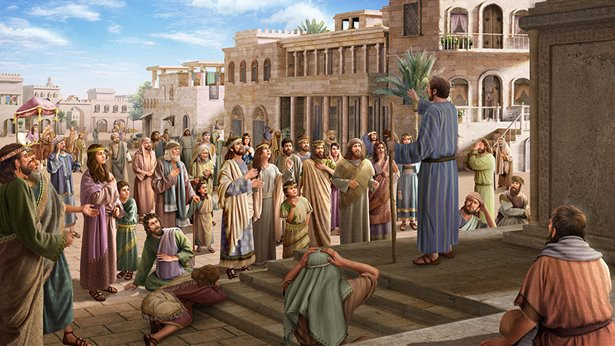 La Biblia dice que “Dios vio lo que hicieron, que se convirtieron de su mal camino” 
(Jonás 3:10)
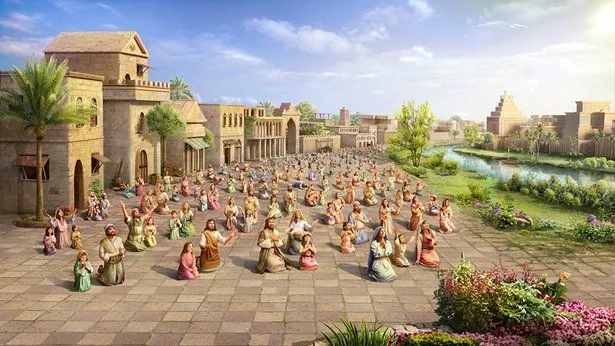 Ahí está el secreto, los ninivitas fueron más allá de los actos externos de arrepentimiento, cambiaron internamente, se 
alejaron de sus malos caminos.
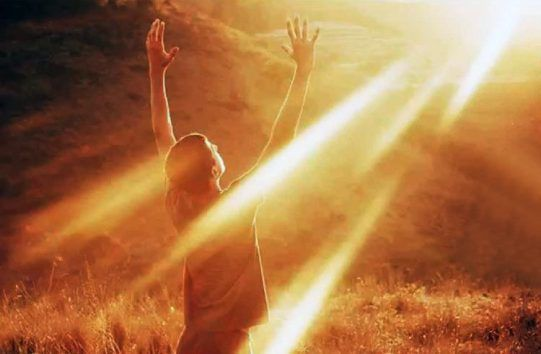 Como Nínive se arrepintió de su pecado, 
Dios se arrepintió de su juicio. Por el 
cambio de corazón de ellos, Dios expresa una vez más su misericordia y detiene su sentencia.
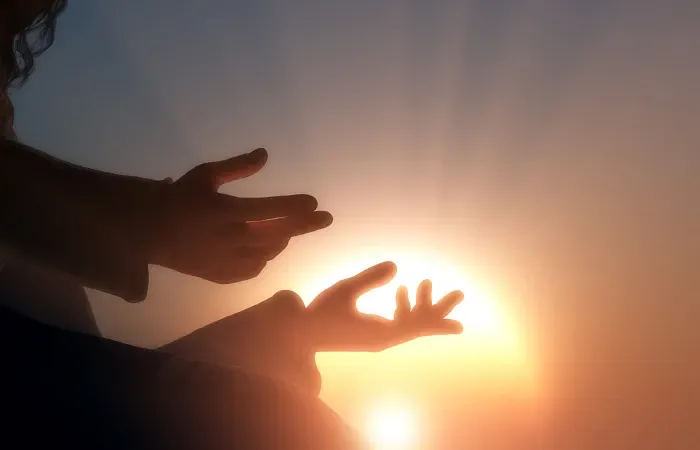 “¿Y no tendré yo piedad de Nínive…?” Son las palabras con las que termina el libro de Jonás, una vez más vemos la grandeza del amor de Dios.
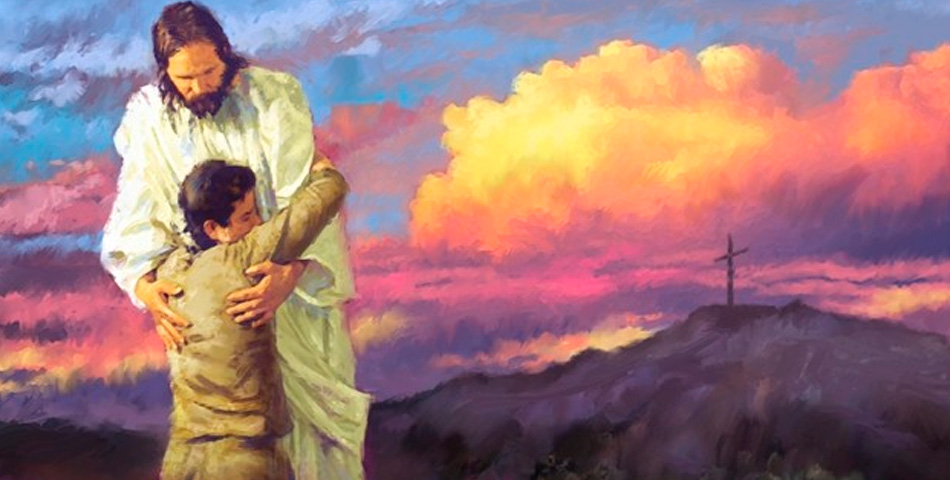 ¡Qué Dios tan maravilloso! No hay palabra humana que pueda describir 
en su plenitud tanta grandeza, tanta gracia inmerecida, tanto amor.
CONCLUSIÓN
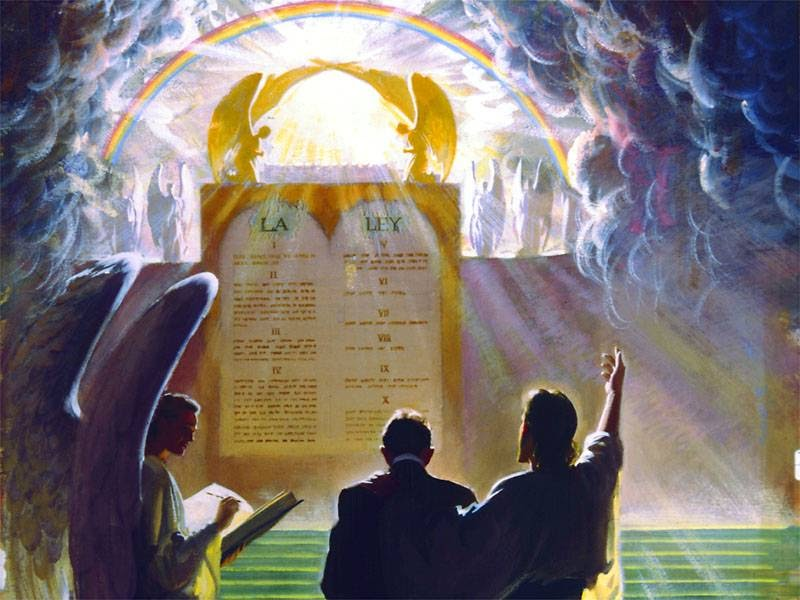 Así como el mensaje de Jonás, resuenan en nuestro tiempo las palabras del apóstol Pablo “por cuanto ha 
establecido un día en el cual juzgará al mundo con justicia” (Hechos 17:31).
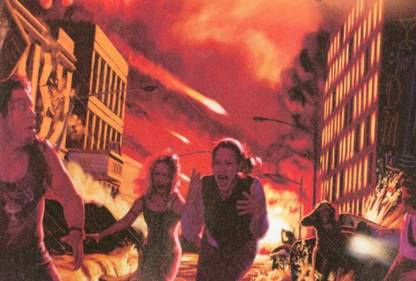 Dios concede a los hombres un 
tiempo de gracia; pero existe un punto más allá del cual se agota la paciencia divina y se han de manifestar con seguridad los juicios de Dios.
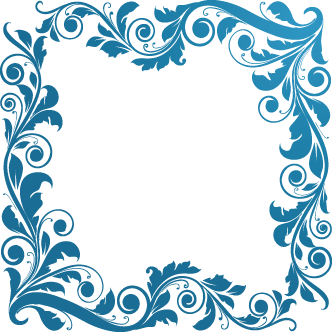 Con amor sigue enviando misericordiosamente amonestaciones para 
salvarnos; pero llegará el momento en que ya no se oirán las súplicas de misericordia, el Espíritu de Dios se 
está retirando de la tierra.
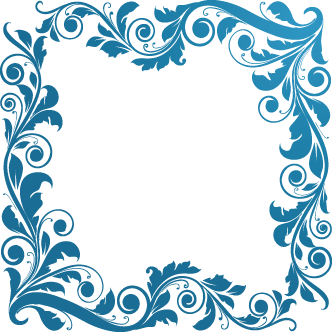 Y sólo subsistirán los que respondan a las invitaciones de la misericordia, como lo 
hicieron los habitantes de Nínive bajo la predicación de Jonás, y sean santificados por la obediencia a la ley 
de Dios
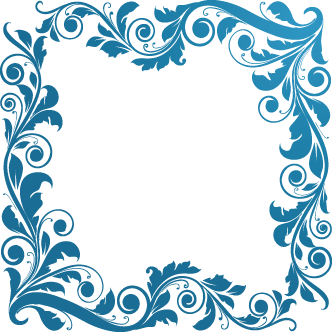 ¡De aquí a poco tiempo tu vida llegará a su fin! Es más, quién nos garantiza siquiera que vamos a vivir 
el día de mañana. ¿Quieres aceptar hoy la salvación que Dios te ofrece?
VERSÍCULO PARA MEMORIZAR
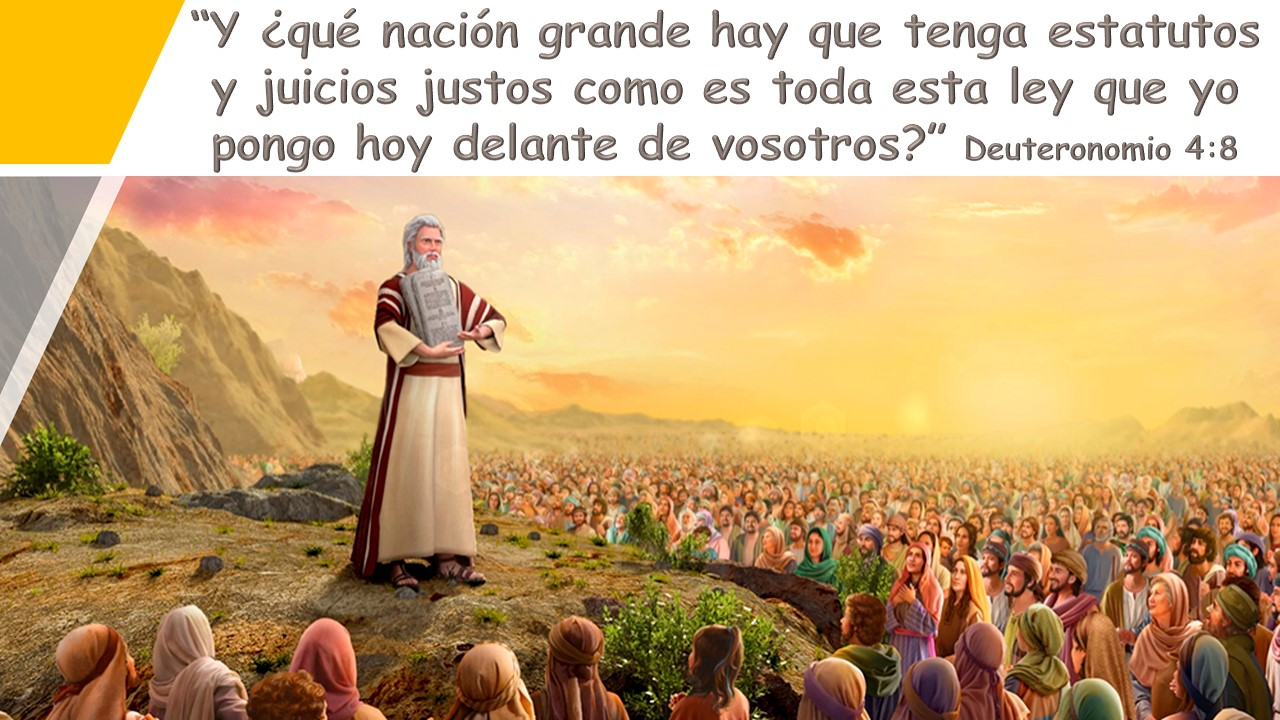 REPASO DE LA LECCIÓN # 6
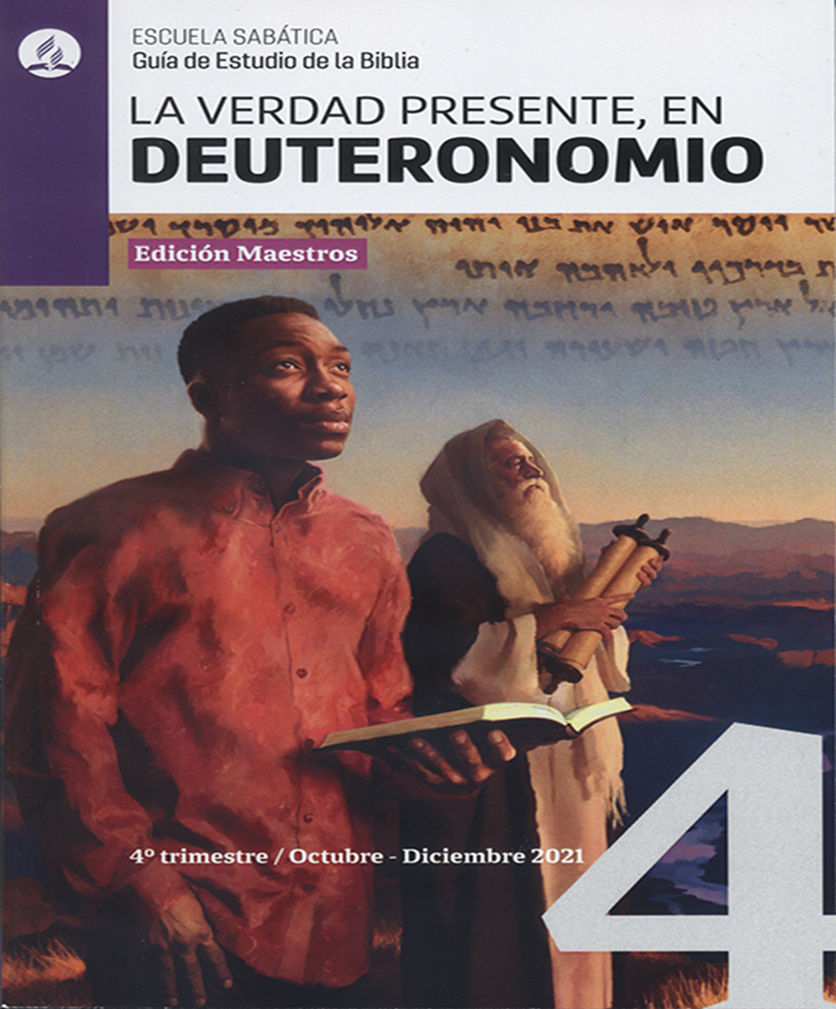 “PORQUE ¿QUÉ NACIÓN GRANDE HAY…?”
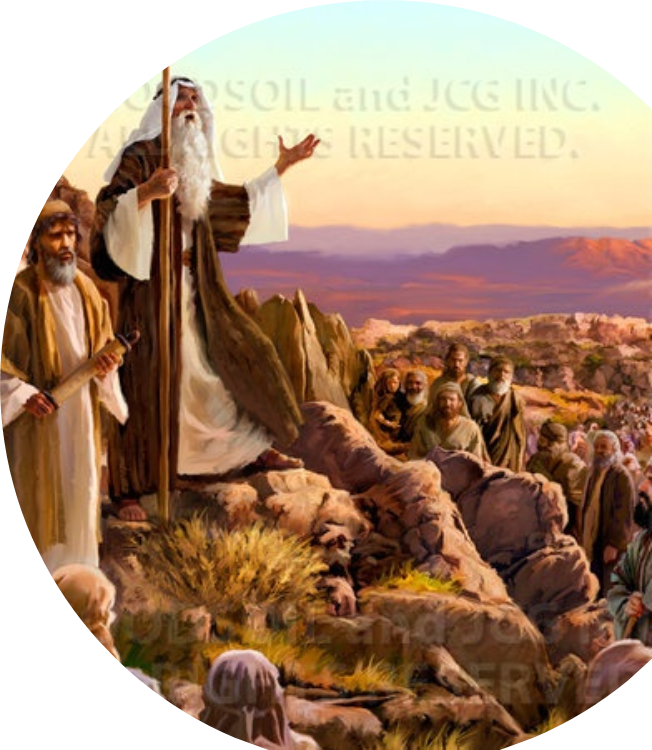 HIMNO FINAL
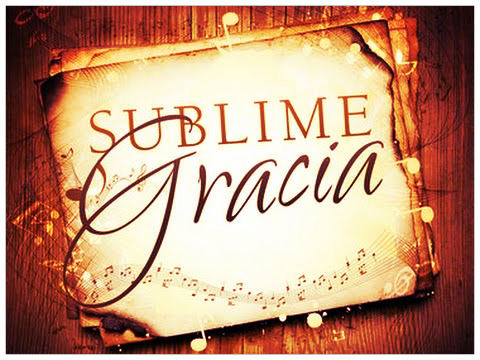 # 303
ORACIÓN FINAL
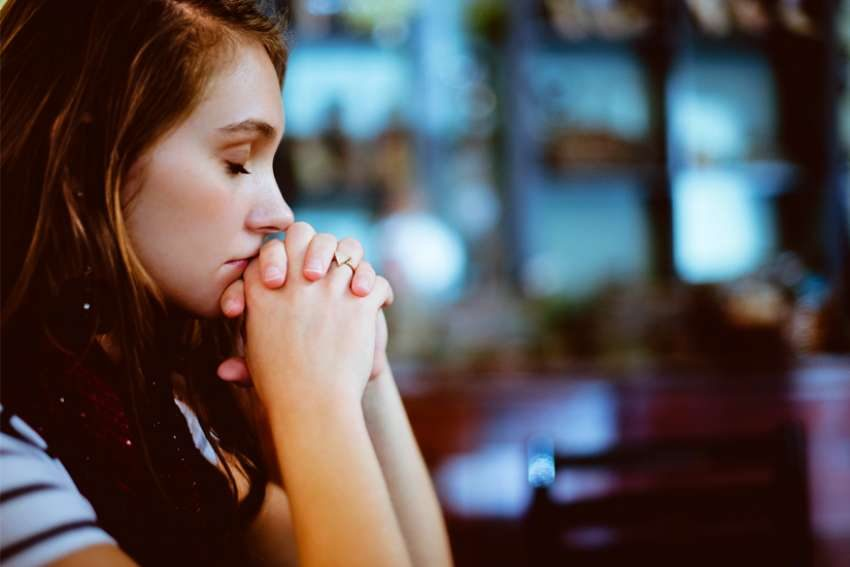 FELIZ SÁBADO